Ecal prototype test
M. Jones
B. Wojtsekhowski
Construction of C16
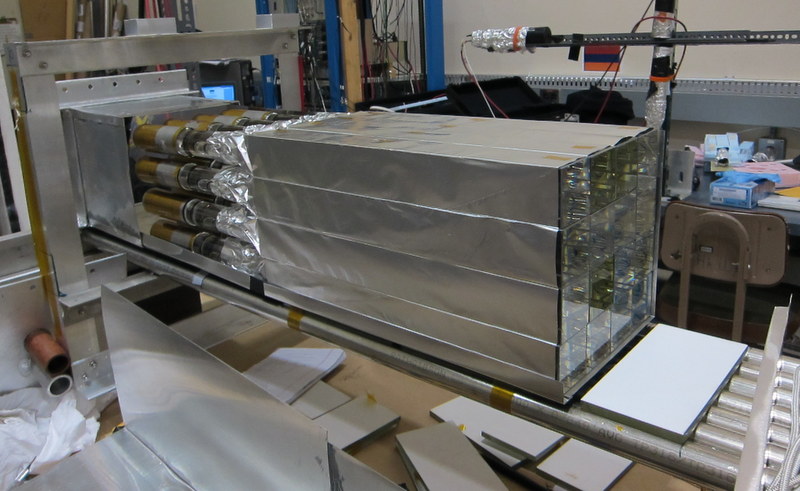 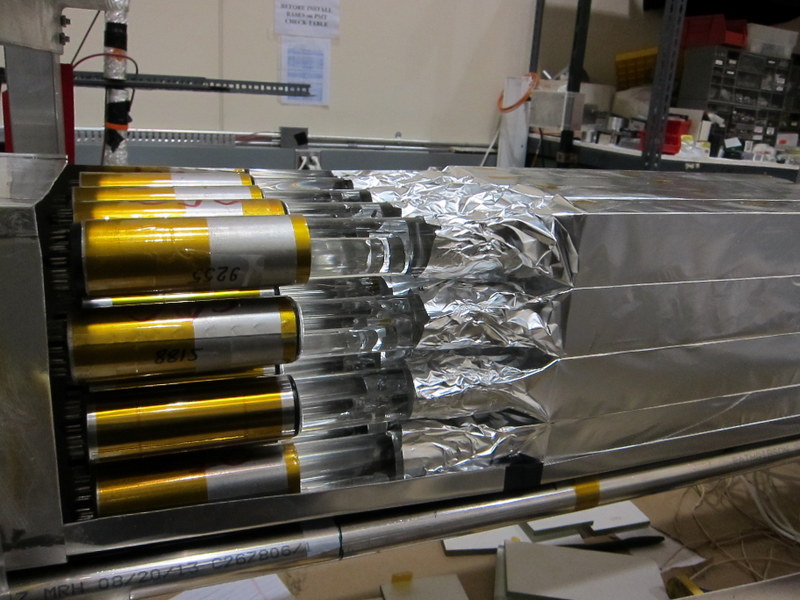 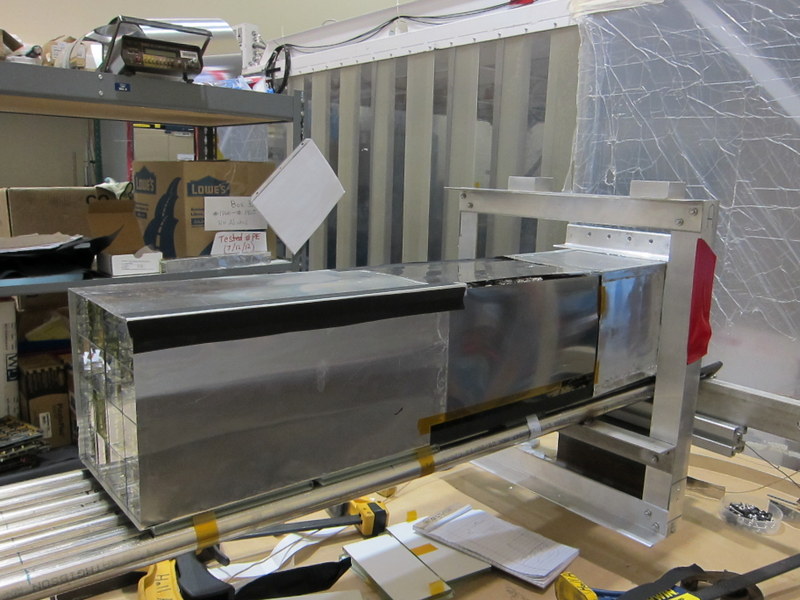 4x4 array of 4.2x4.2x30cm3 lead glass
Light tight enclosure
15cm light guide, then PMT
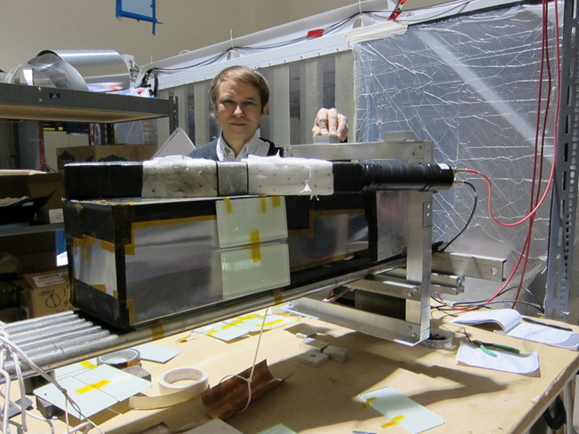 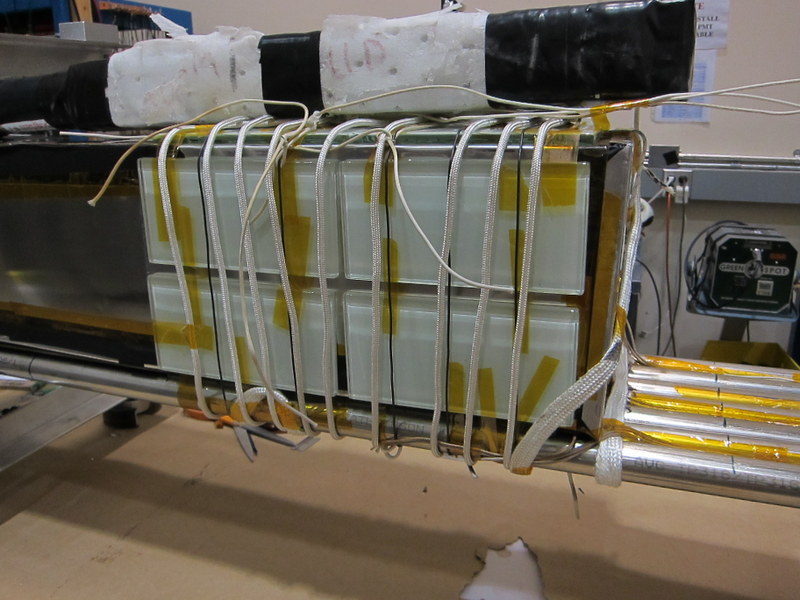 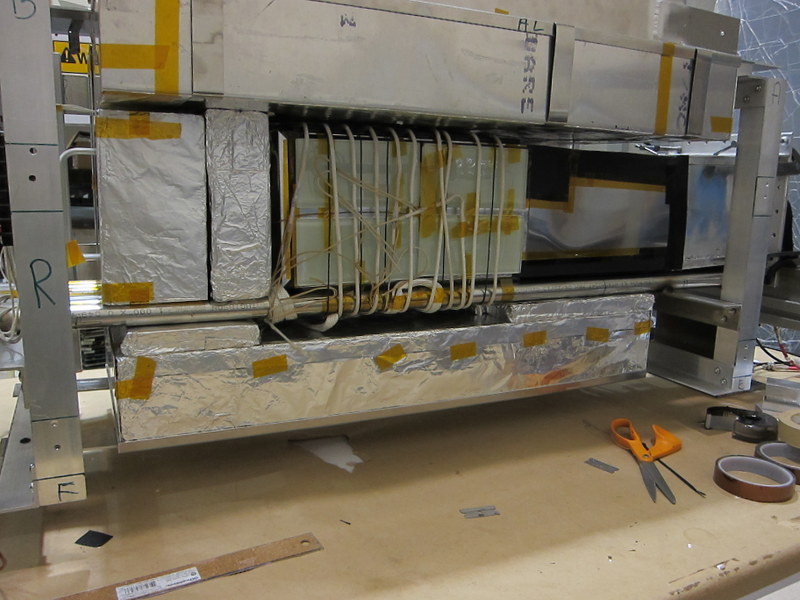 Wrap heating coil and glass tile between coil and glass.
Check signals and light tightness
Glass foam insulation
5/20/2015
2
Construction of C16 ( part 2)
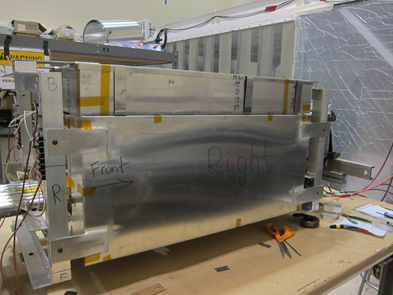 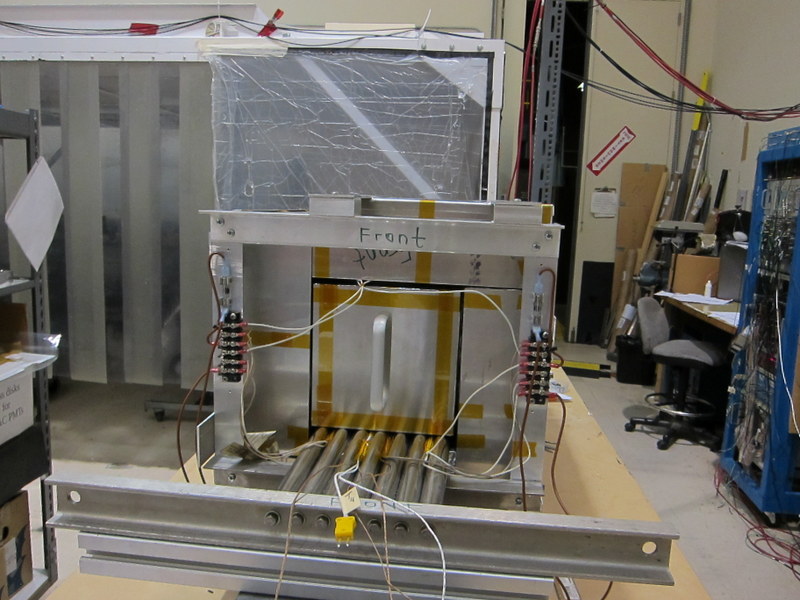 Enclose in thin aluminum
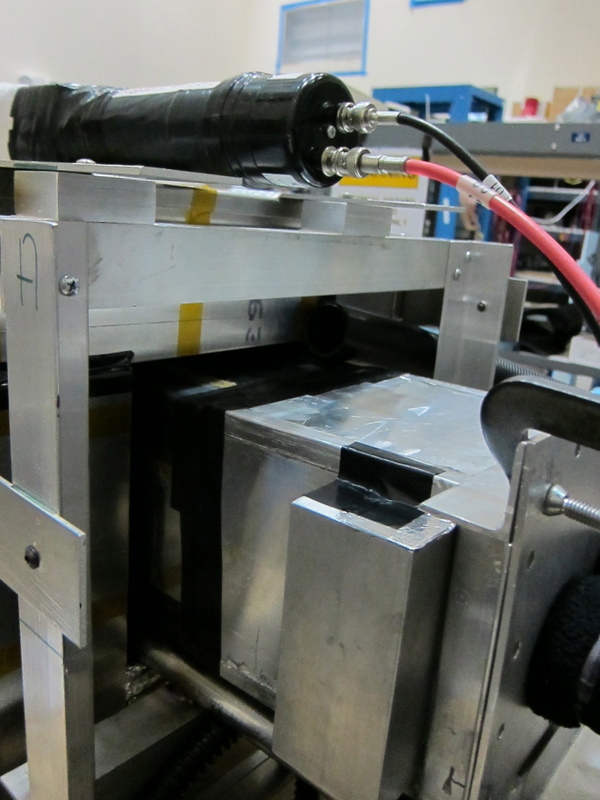 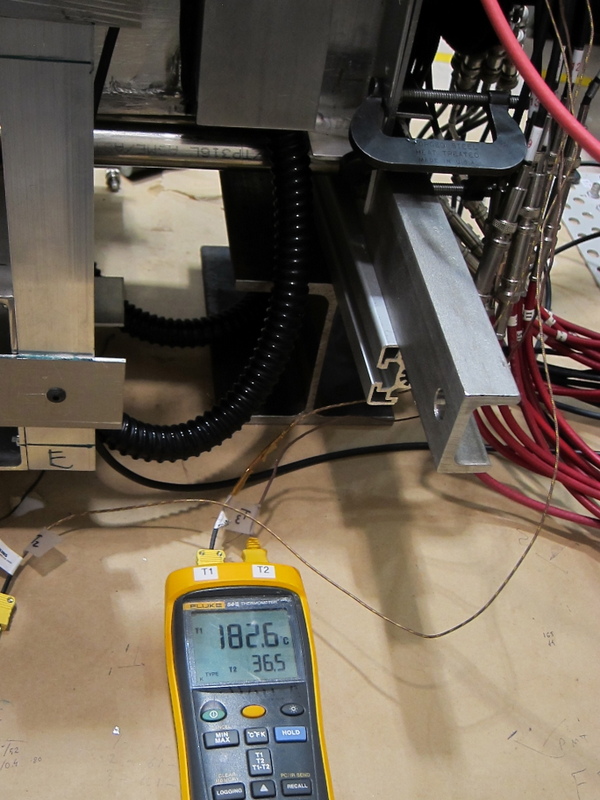 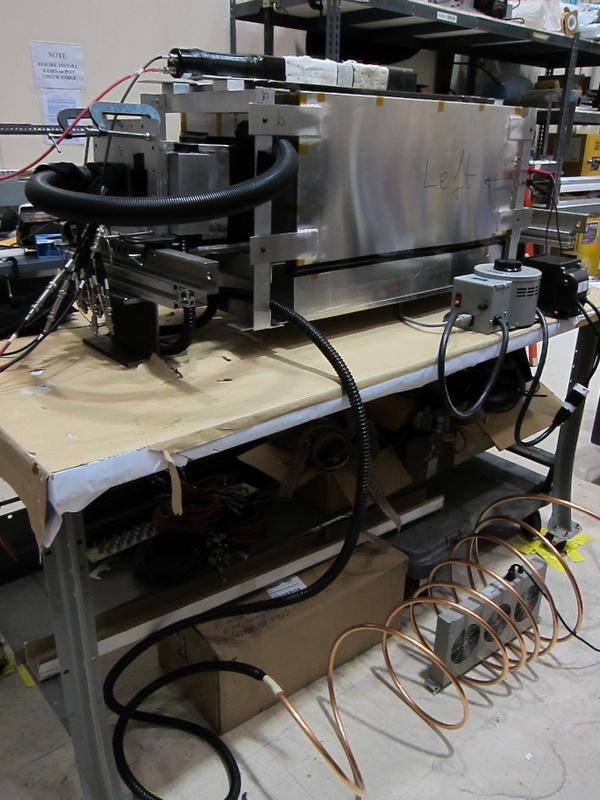 Cool air blow in back to cool PMT
Temperature monitored at multiple places 225o, 185o and 38o C at PMT
5/20/2015
3
Test of C16 in Hall A
Test done between April 30th  at 17:00 to May 2nd at 10:00 am.
Beam energy = 2.056 GeV, 15 cm LH2 target.
RHRS set for elastic protons at 48.74o and 1.07 GeV/c
C16 
placed at 31o and elastic electrons with 1.574 GeV/c . 
at 6.9m from target so covers about 25x25msr.
Expect about 1.5% change in elastic electron momentum across the face of C16.
DAQ system used RHRS scintillators as trigger and readout the C16 in FADC250. Readout in sampling mode with time window of 60 samples x 4ns = 240 ns.
5/20/2015
4
Timeline
LH2 data
Determine
latency
Move C16 to 10o and 6.1m
Dose rate 100x higher
Oven on
Place blocks to monitor radiation
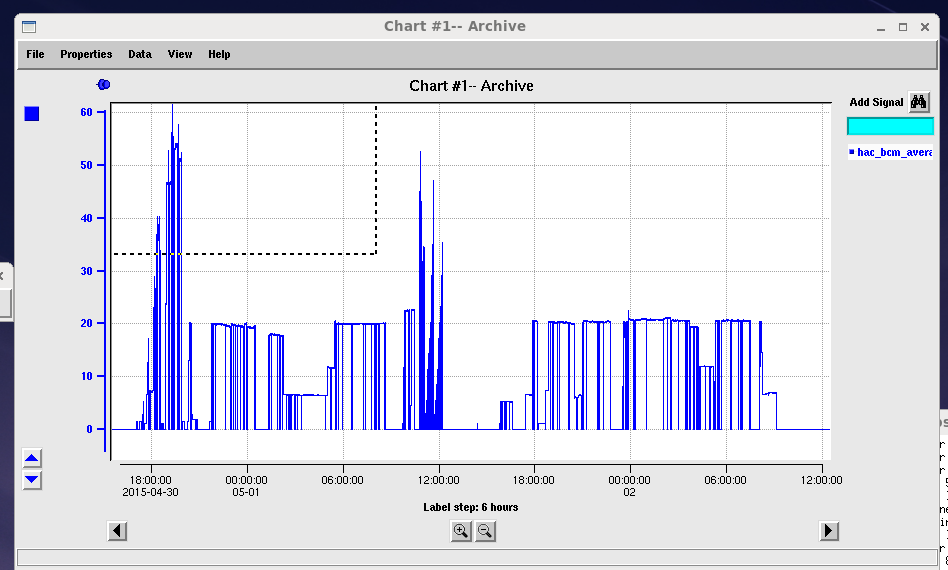 C16 positioned
Oven off
755
772
743
Access to slightly move C16
Move C16 back to 31o and 6.9m
Oven at  250, 190  and 38
5/20/2015
5
FADC250 Sampling histogram
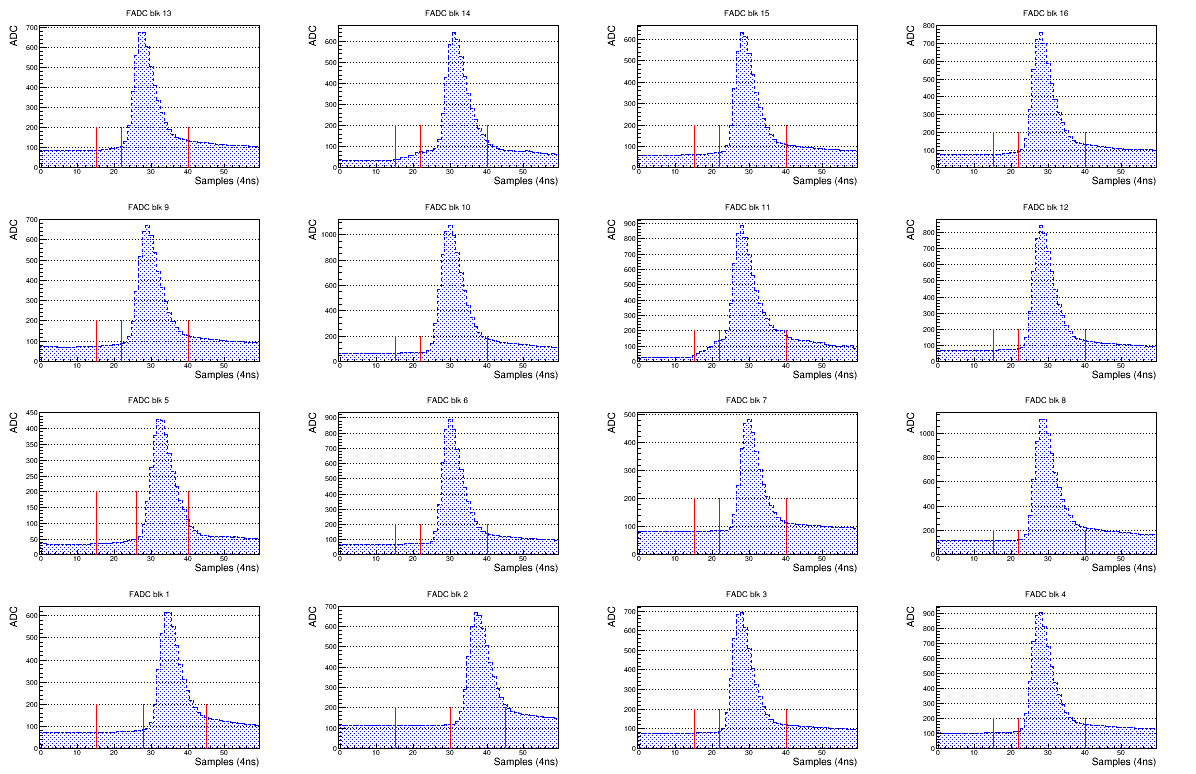 5/20/2015
6
Pedestals
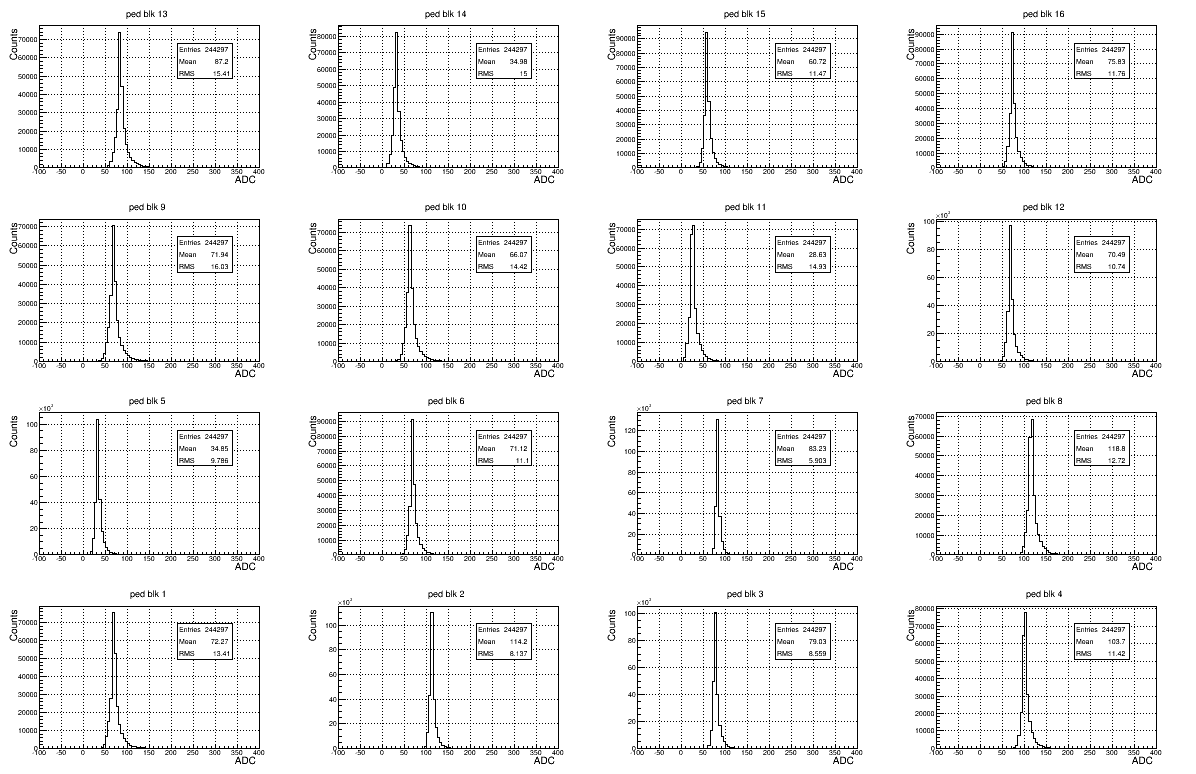 5/20/2015
7
ADC spectra
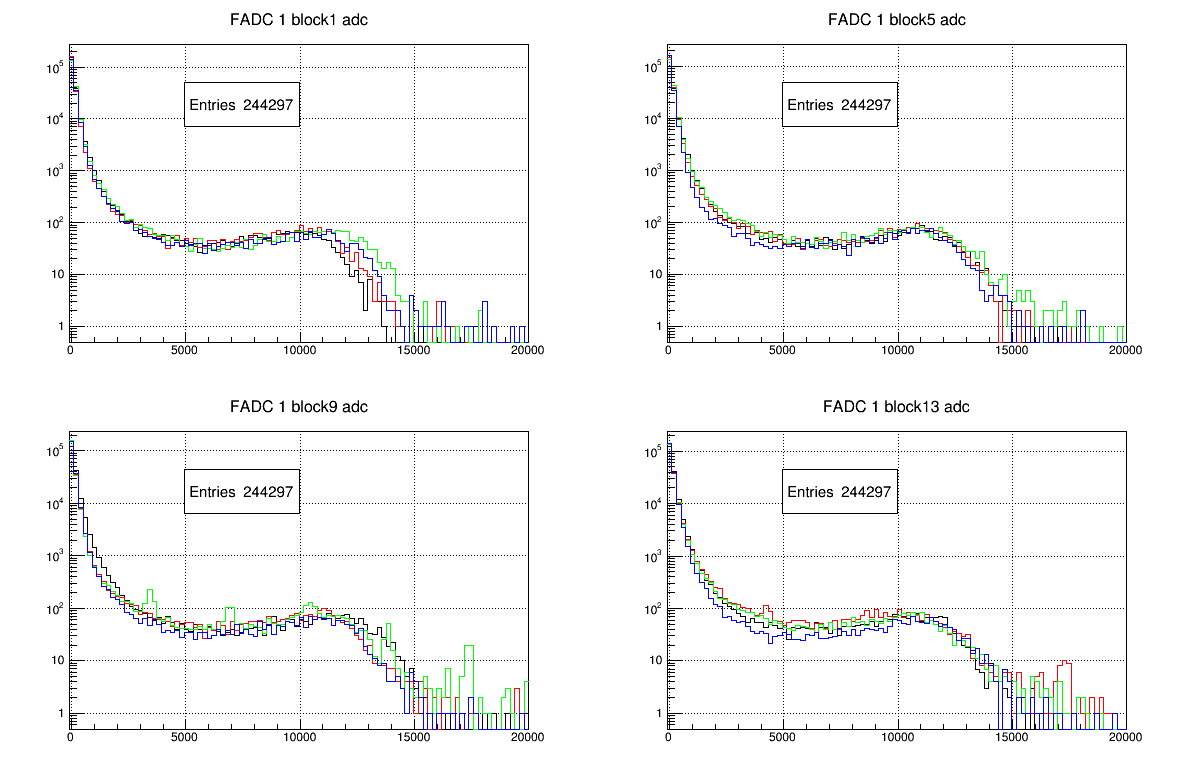 5/20/2015
8
ADC spectra of block with highest energy
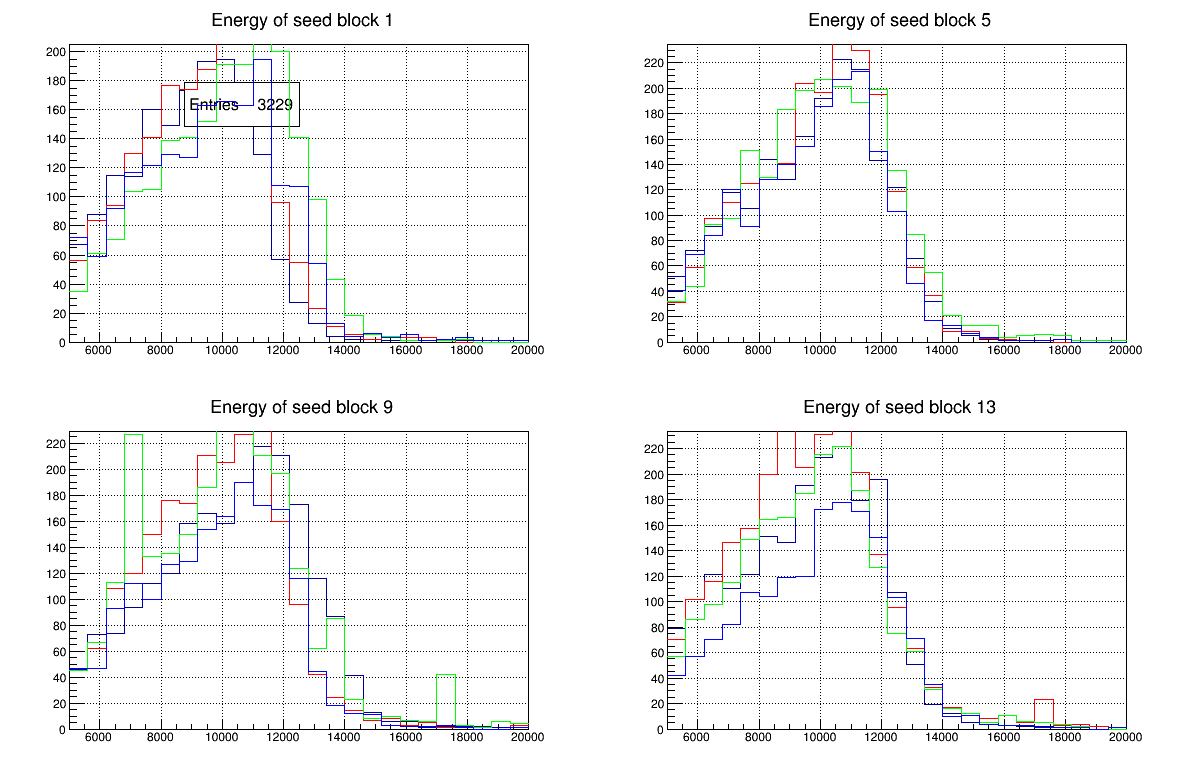 5/20/2015
9
Energy in Seed block 7 versus other blocks
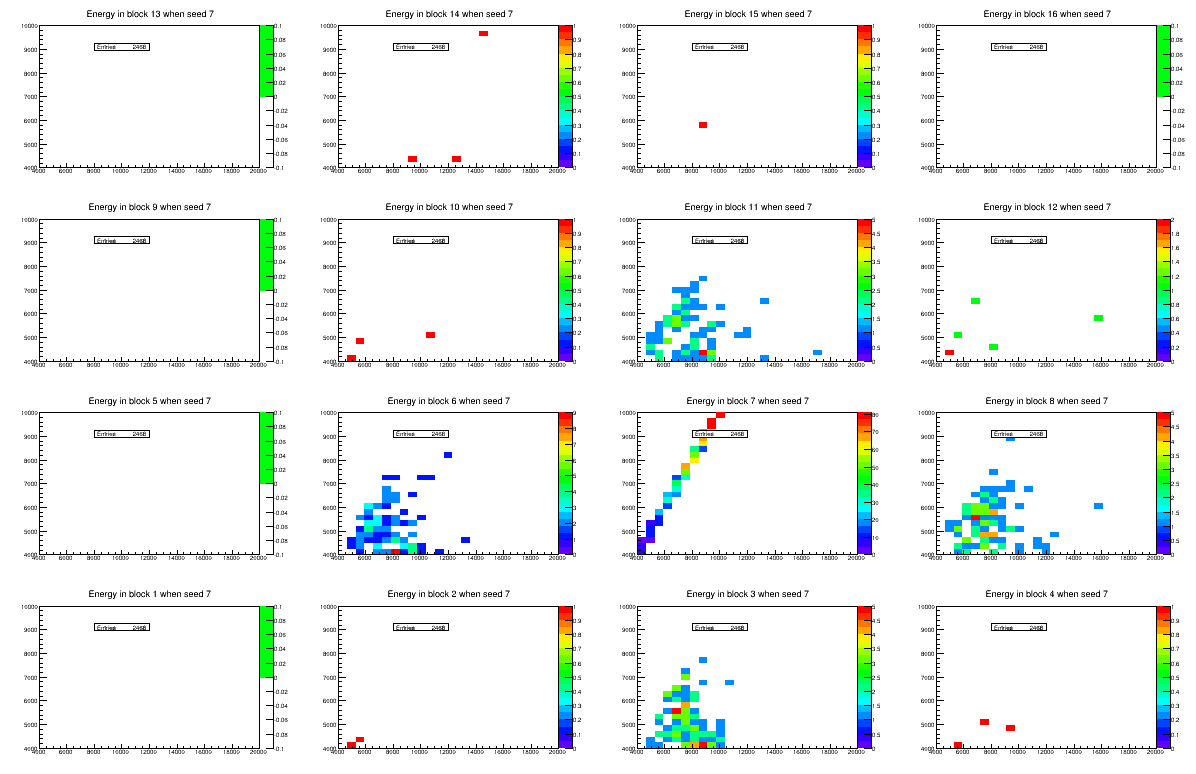 5/20/2015
10
Energy resolution for run 743 at 6 uA
Sum energy in four neighbor blocks which each 1/6 of the energy seed block
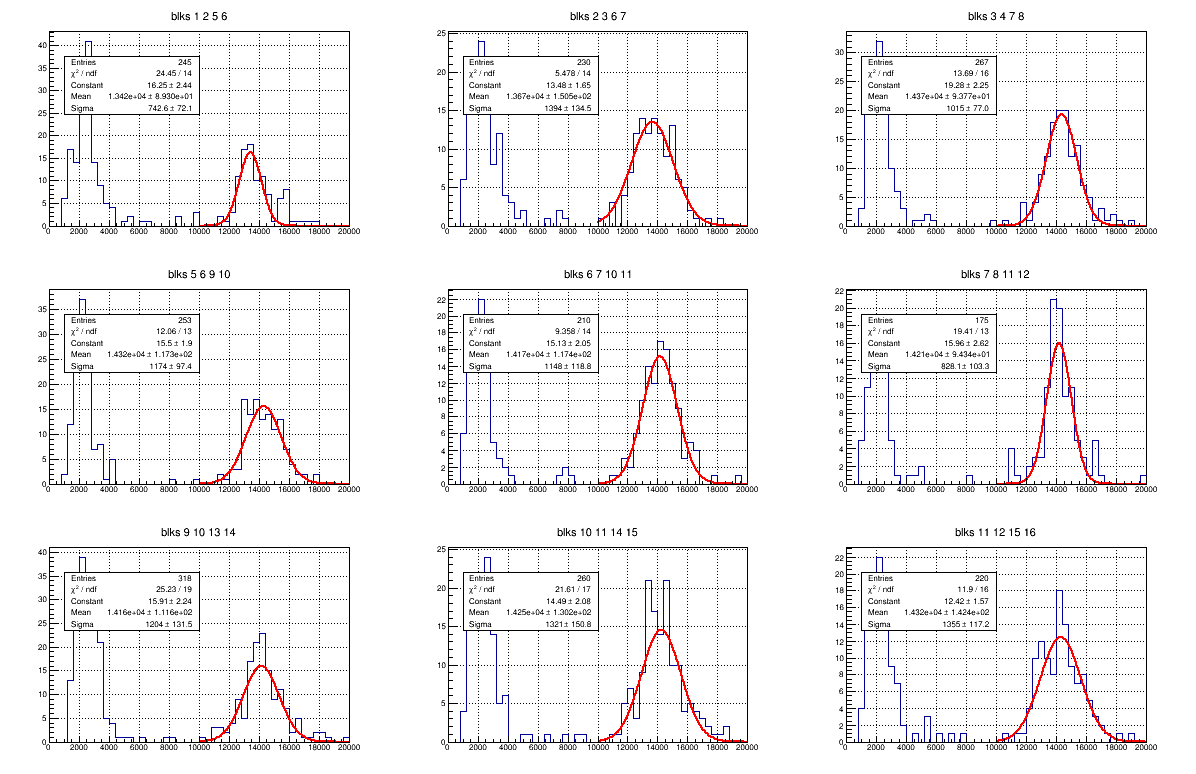 5/20/2015
11
Energy resolution for run 743 at 6 uA
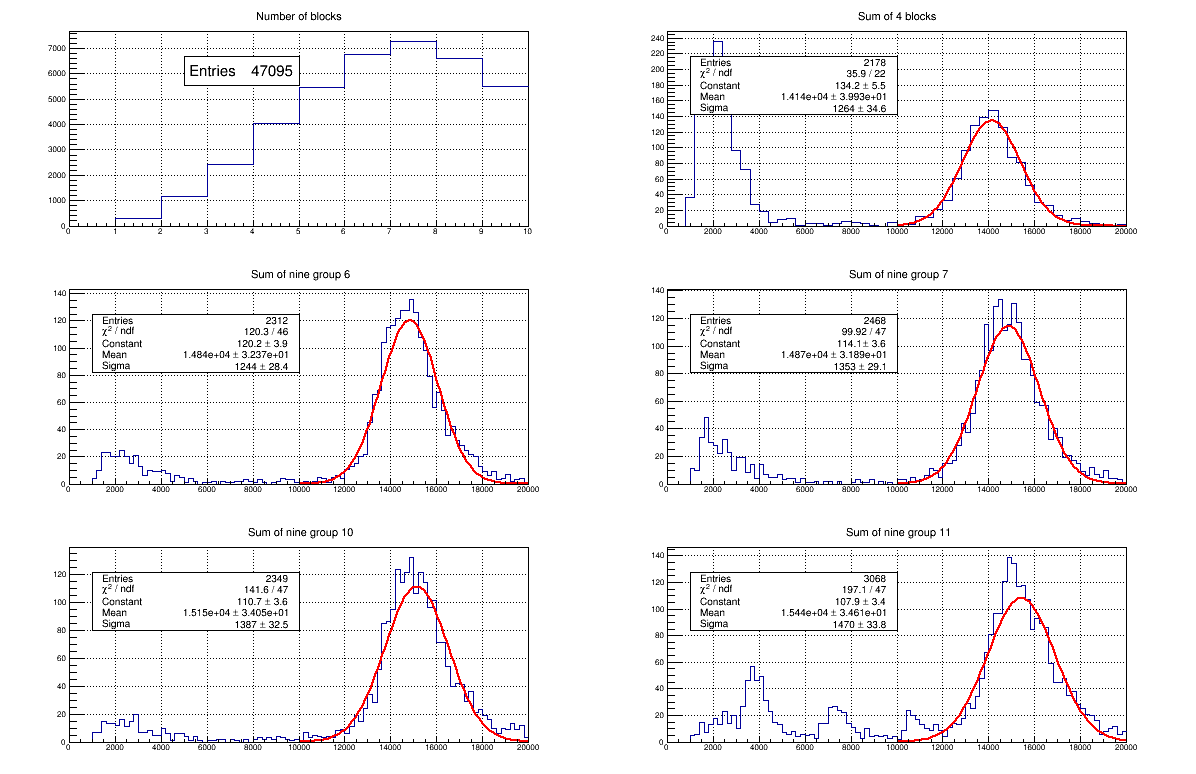 s = 8.9 +/- 0.3 %
5/20/2015
12
Energy resolution for run 755 at 6 uA
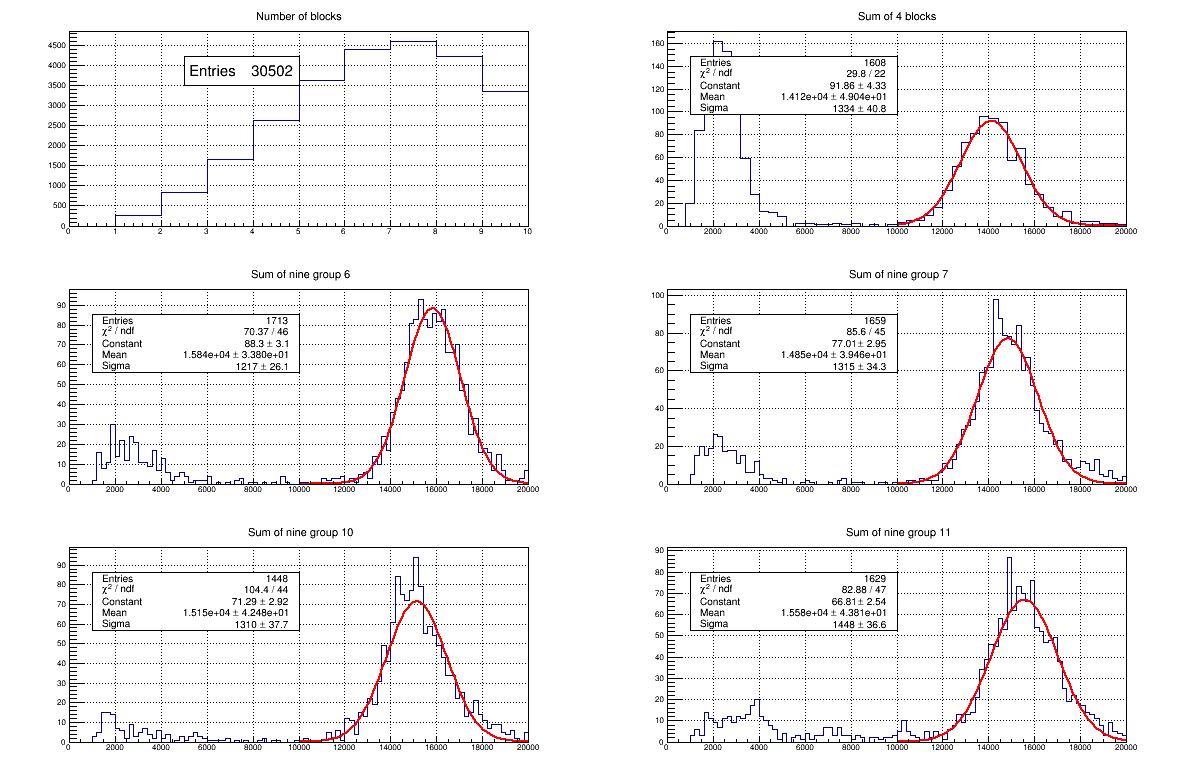 s = 9.4+/- 0.3 %
5/20/2015
13
Radiation damage monitor
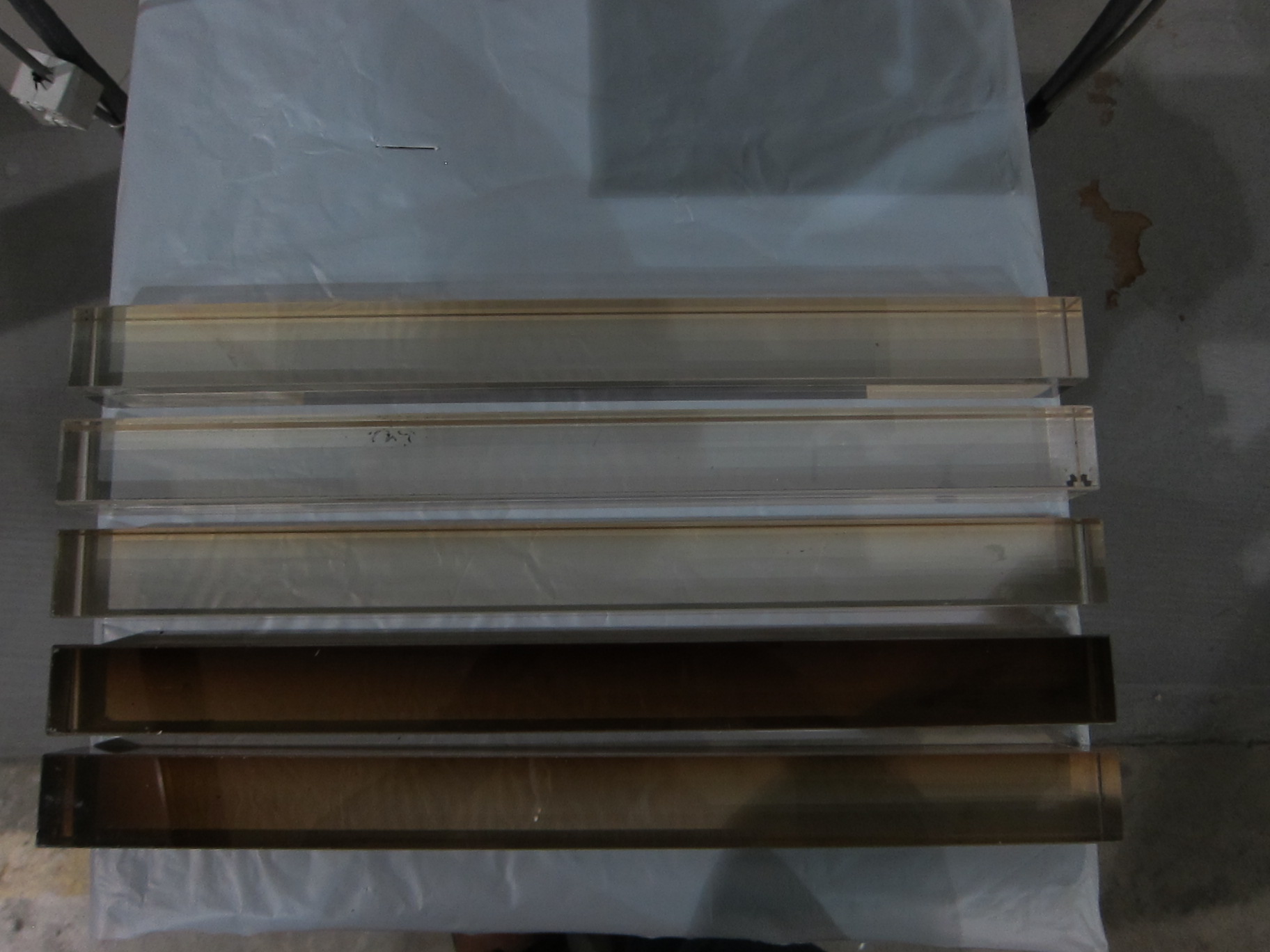 Lead glass bars placed at different locations to monitor radiation damage
On spectrometer frame, only slightly damaged
Perpendicular to C16 face
Parallel to C16 side
5/20/2015
14
Energy resolution for run 772 at 6 uA
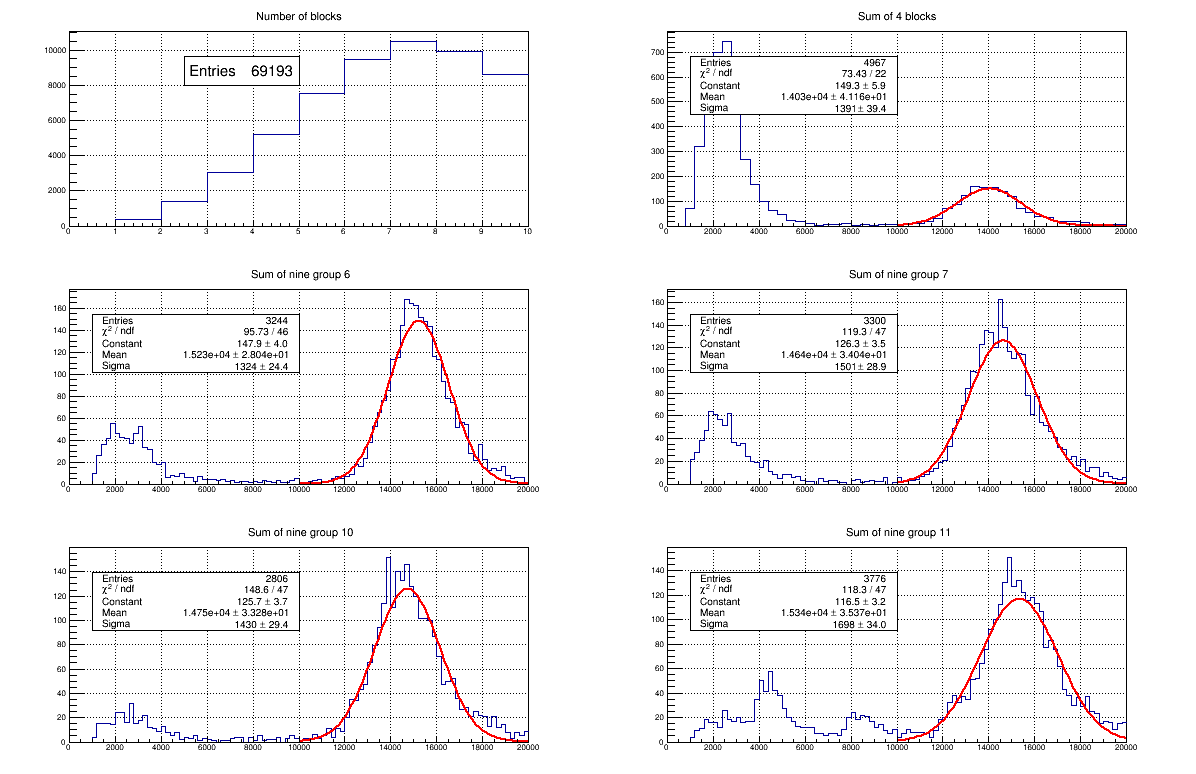 s = 9.9+/- 0.3 %
5/20/2015
15